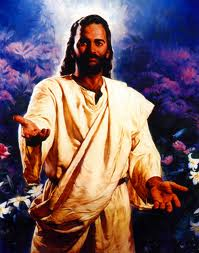 Contemplación 

para alcanzar 

Amor



(22 EVC)
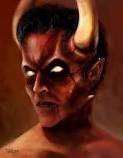 S. Ignacio 
te saluda:

“En todo
 
amar 

y servir”
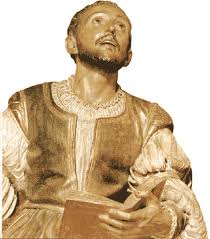 1.Relajarse

Fijar la vista
 en una
imagen.

Sentir los
latidos 
del 
corazón.
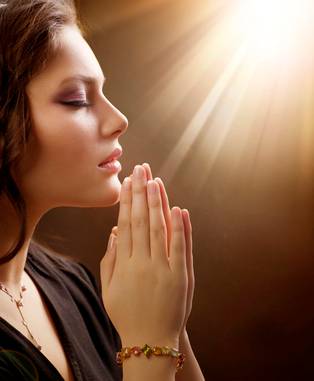 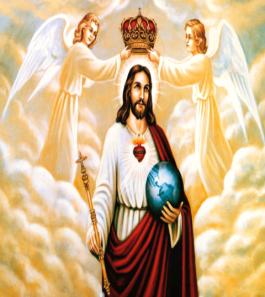 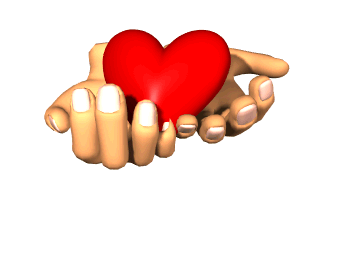 2- Oración
Preparatoria

Concédeme Señor,
que “todas mis
intenciones,
acciones y
operaciones sean
Puramente
ordenadas en
servicio y alabanza
de tu divina Majestad”
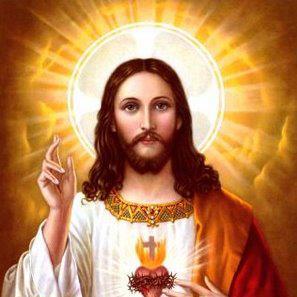 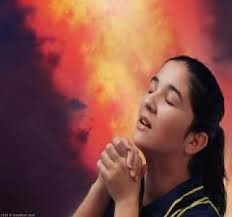 “¡Mira! Yo estoy a la
  puerta y llamo. Si
  oyes mi voz y abres
  la puerta, Yo entraré
  y cenaremos juntos
   como amigos.
    Jesús “
(Apocalipsis 3:20)
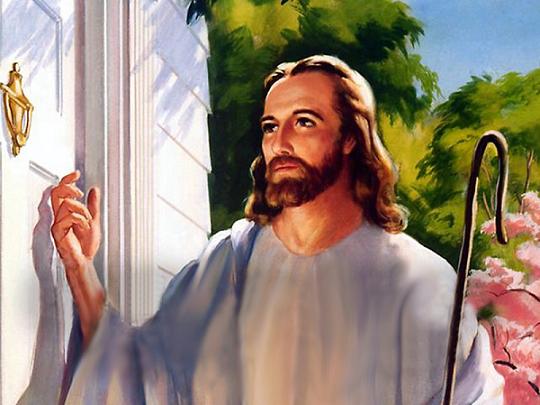 3 – Tema de Hoy


¿Cómo aumentar

mi amor a Dios?
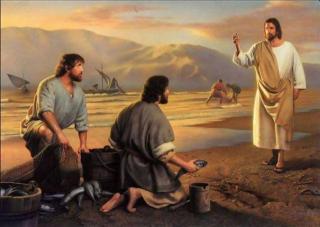 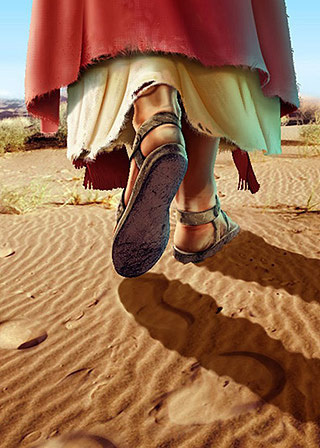 Contemplación para alcanzar amor
Es el puente entre los EE y  la vida ordinaria. 
Presenta el único modo de vivir en el mundo: 
desde el Amor.
Esta contemplación nos muestra cómo vivir siempre el espíritu de los EE.
Se trata de excitar algo, que ya existe dentro de mí, como dar aire a un fuego.
Se quiere reforzar la presencia desbordante de un Dios que me ama.
Dos advertencias de Ignacio
1a-¨El amor se ha de poner más en  las obras que en las palabras.¨ (EE 230)
No puedo amar si antes no me he sentido amado. (EE 231)
El sentirme amado me hace creativo.
El enamorado, que se siente aceptado, se hace atrevido: telefonea, cita, abraza, besa, regala.
El amor engendra amor.
2ª. El amor es comunicación 
entre dos partes. 
Hemos recibido mucho amor. 
Reconozcámoslo.
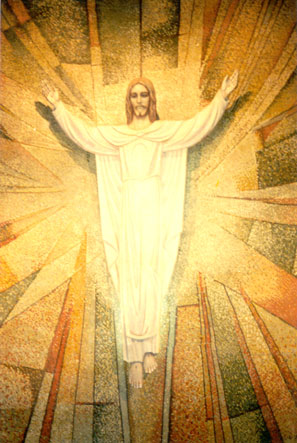 5 – Composición 
de lugar (EE 232)
Estoy delante de Dios, la Virgen, 
los santos que interceden por mí
y de las personas queridas que ya se fueron.
ektorn@hotmail.com
Contemplarme tal como estoy ante Dios, es decir, como alguien profunda e incondicionalmente amado.
La palabra ´amor´ aparece 7 veces en esta contempl.
5 – Petición

Pido luz para descubrir

el amor de Dios en 

tanto detalle.
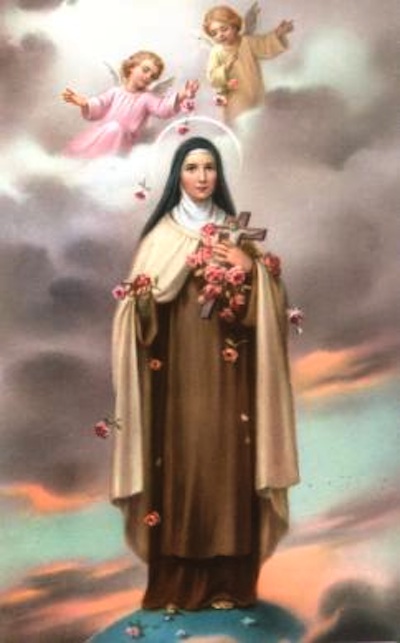 No quiero ser Santa 
a medias….!
- Pido conocimiento interno de tanto bien recibido para…
¨en todo amar y servir¨(EE 233)
- Pido corresponder a ese amor.
Lema benedictino:
¨Ora et labora¨ (separados)
Lema dominico: “transmitir a otro lo contemplado”, Lema franciscano: ´Paz y bien´ (separados
Ignacio: unidad total entre oración y vida-acción:

¨En todo amar y servir¨ [EE 233]. (ETAYS)
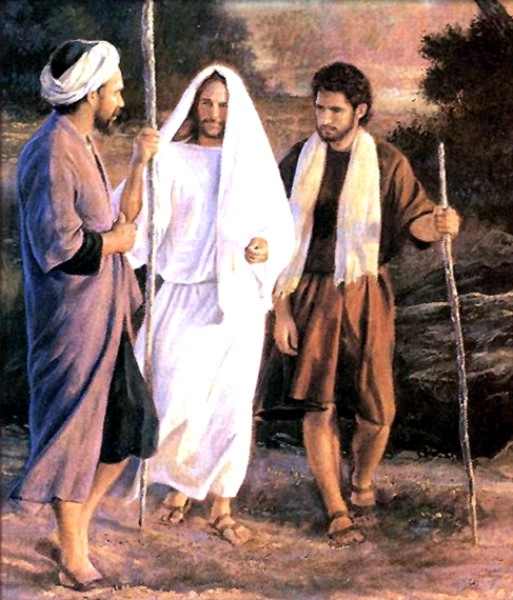 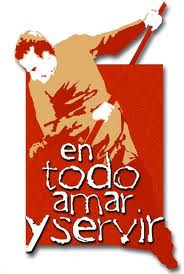 a Dios y 

a los 

demás.
(Ej 233)
5 Escalones Ignacianos del Camino de Jesús(EE 146, 230-237, 1)
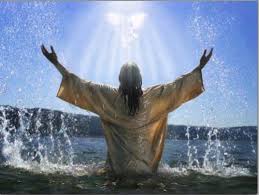 “JESÚS”
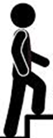 5°    Hallar a 
Dios Amor
en todas las cosas
“Ayudar a otros”
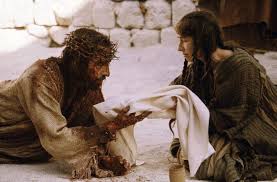 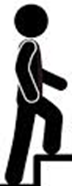 4°  En todo amar y servir
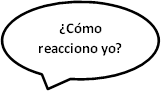 “Humildad”
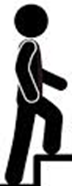 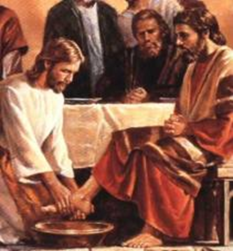 3° Humildad
“Jesús despreciado”
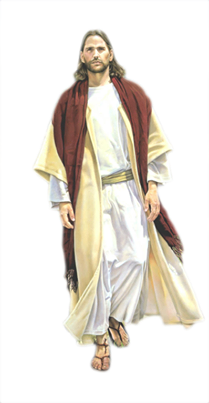 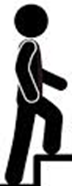 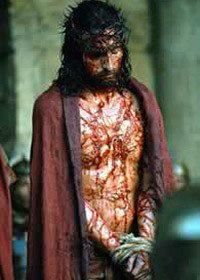 2° deseo de  oprobios
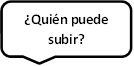 “Vende lo que tienes”
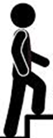 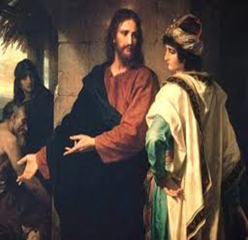 1° Austeridad de vida
Dios tan bueno, 
yo tan malo, 
pero soy pecador 
perdonado y llamado
Arinda 2014
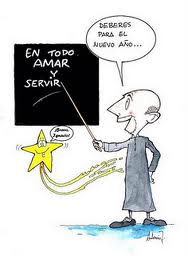 ¿
Contemplativo en la acción (Nadal)
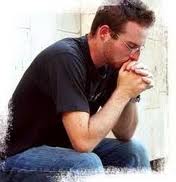 Puntos: Traer a la memoria los beneficios recibidos. (EE 234)

Meditación (3 potencias)
Punto 1 – Hacer una lista de los beneficios

- Creación (vida, alimentos, Pr y F…), 
La 2a, 3a y 4a semana son el camino para vivir el PryF.
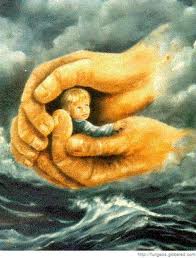 Estoy

seguro

en sus

manos
- Redención (nos hizo hijos y hermanos).

- Beneficios particulares: Familia, empleo, estos EE. (reforma).
Ponderar con mucho afecto cuánto me ha dado Dios. ¿Qué debo darle? 
    “Amor con amor se paga”.
 ´Tomad, Señor´ (EE 234). Doy todo.

¿Qué me ha dado en los Ejercicios?
-     Lecturas: (Lc. 17, 11-19; Rom 8,28-31)
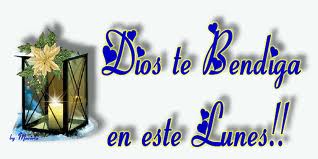 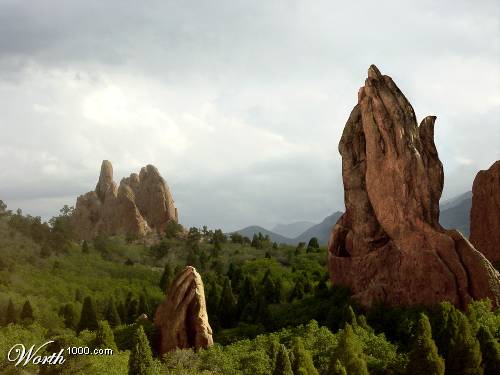 Tanto don recibido de Dios me invita a amarlo y darle gracias.
Punto 2: Dios habita en criaturas y en mí (EE 235)
En la naturaleza: animales, plantas…, como autor de la vida. “Y vió Dios que todo era bueno” (Gen 1)
Dios habita en mí y en las creaturas.
Debo ser capaz de ver a Dios en todo.

¨Tomad, Señor… Todo es tuyo” (EE 234).
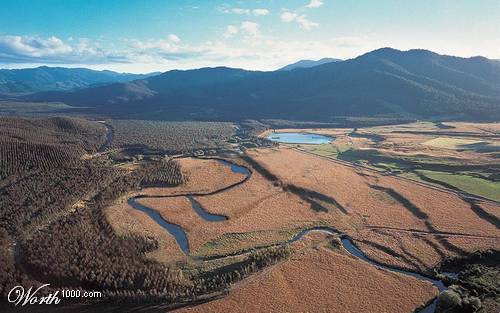 Parece el rostro de Jesús. Podemos ver claramente los ojos, la nariz, la boca y la barba…
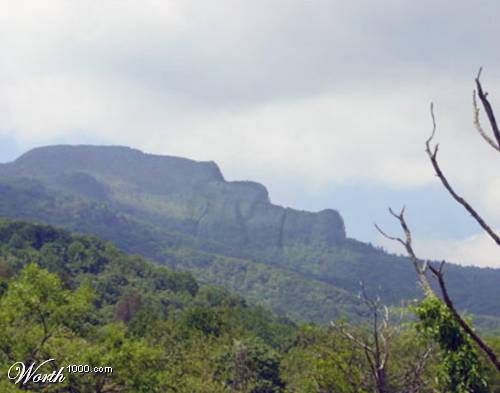 Un rostro
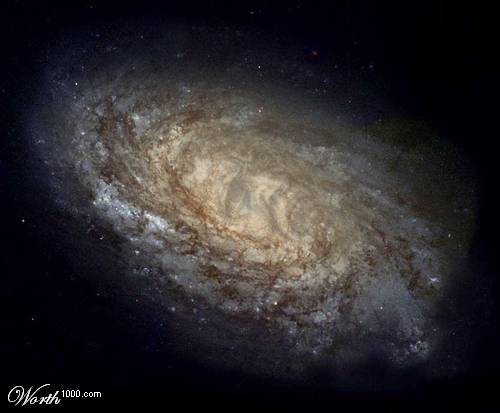 En una galaxia aparece este rostro…
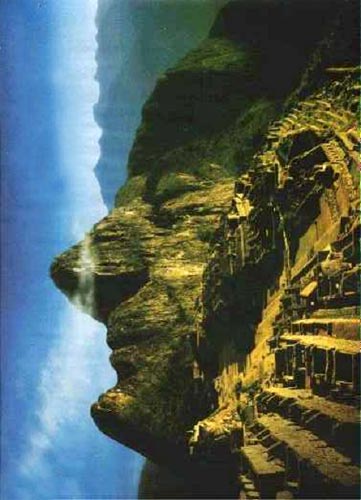 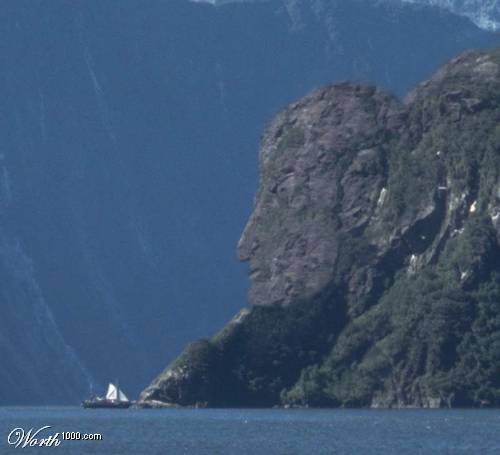 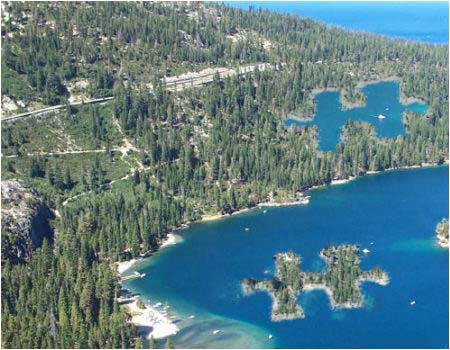 Jugando con un rompecabezas
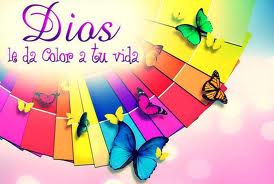 - Canto de las creaturas (S. Fco) 
- S. Ignacio acariciaba las flores con su bastón de enfermo.

Contemplativo en la acción.

Hallar a Dios en todas las cosas
Presencia de Dios en la vida de los hombres: los deseos de libertad, justicia, amor
son huellas de la presencia de Dios.
Presencia de Dios en mi vida: amor, generosidad, esperanza, consuelo, paz...
¿De cuál de ellos soy yo mayor presencia? ¿Qué atributo de Dios hago más presente en mi vida?
Es muy fácil encontrar a Dios en los EE.

Pero éstos nos deben haber preparado para encontrar a Dios en todas las cosas.
Soy templo de Dios, 

hecho a su imagen.


Somos huellas de Dios.
L
”En Dios vivimos, nos movemos y existimos… (Dios lo llena todo), porque somos de la raza de Dios” 
(S Pablo en Areópago: Hech 17. 28)
L
“Aunque la Compáñía de Jesús se disolviera…, me bastarían diez minutos de oración para encontrar la paz”.

Los problemas vienen de fuera, la paz viene de dentro.
L
Punto 3: Dios trabaja por mí en la tierra (EE 236).
La creación (orquídeas…) es una presencia continua de Dios.
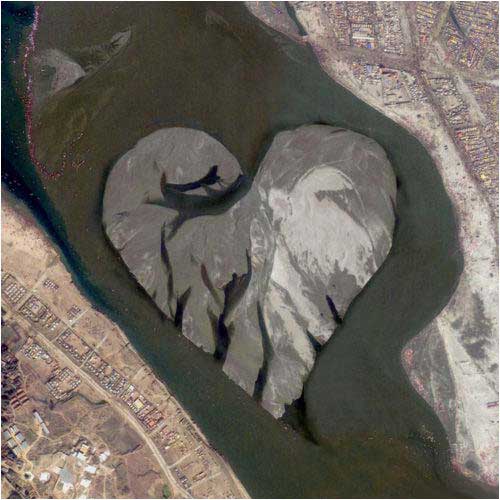 Un corazón en medio del río
La historia humana crece hacia la liberación, libertad, defensa de la vida...
Nuestro trabajo transforma la realidad.
Dios trabaja por mí
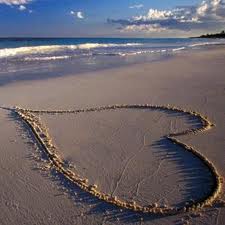 En mi vida hay una presencia activa de Dios. Dios va abriendo nuevos caminos.
¨Tomad, Señor… Tú me lo diste´(EE 234).
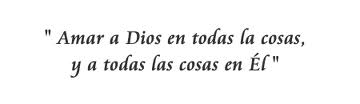 L
- Ver cómo Dios sigue 
trabajando para mí. 
- Es mi Pastor.
- ¿Trabajo para otros?
¿Soy colaborador de Dios?
 Lectura: Salmo 23.
Punto 4: Todo lo bueno desciende de arriba (EE 237)
El Reino de Dios es el gran don al que la humanidad es invitada. 
Es un regalo.
Reconozco la historia de nuestras resurrecciones y pascuas.
Reconozco lo que Dios nos ha mostrado como fuentes de vida: personas, experiencias…
<Como el roble está latente
en el fondo de la bellota…,
la totalidad de sus
posibilidades creadoras
y espirituales 
está latente en el fondo del ser humano incompleto,
que espera en silencio
la oportunidad de aflorar.> (Ira Progoff)
De aquí sale una persona para quien 
´todo es gracia´. 

De aquí sale una persona agradecida.
En mi vida hay una presencia activa de Dios. Dios va abriendo nuevos caminos.
¨Tomad, Señor… Dame tu amor y gracia, que esto me basta´ (EE 234).
Todo desciende de arriba gratis.

Jesús desciende del Padre

La luz viene del sol

El agua viene de la fuente
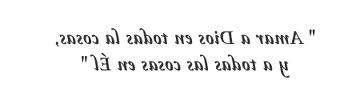 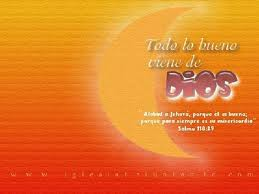 Todo lo bueno viene de arriba

Yo desciendo de Dios.
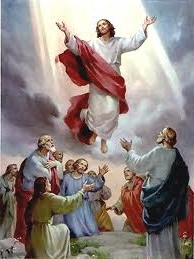 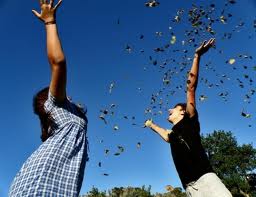 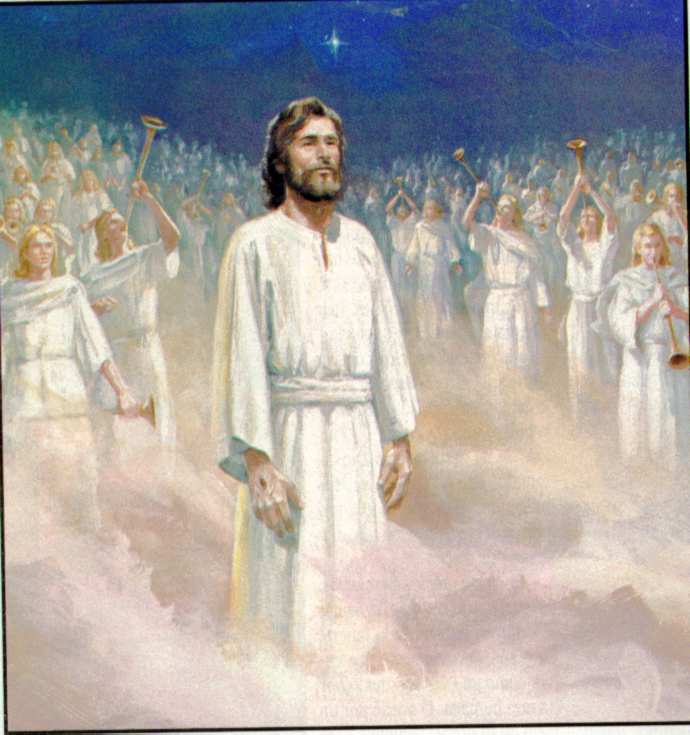 Si vivimos con Cristo,
con Cristo viviremos su Ascensión
L
OFRECIMIENTO

TOMA,SEÑOR,
Y RECIBE TODA MI LIBERTAD,
MI MEMORIA, MI ENTENDIMIENTO
Y TODA MI VOLUNTAD, 
TODO MI HABER Y POSEER.
TÚ ME LO DISTE. 
A TÍ, SEÑOR, LO DEVUELVO. TODO ES TUYO. DISPON A TODA TU VOLUNTAD. DAME TU AMOR Y GRACIA, QUE ÉSTA ME BASTA.
(Compartir)
8 - Coloquio:
Al Padre, al Hijo,
Al Espíritu Santo,
A la Virgen.
Converso con ellos.
Repito Peticiones.
José Martínez de Toda, S.J.
martodaj@gmail.com
Iglesia S. Francisco (El Silencio, Caracas).

“En todo Amar y Servir”
Amarte a ti, Señor, 
en todas las cosas y a todas en ti.   En todo amar y servir. En todo amar y servir.
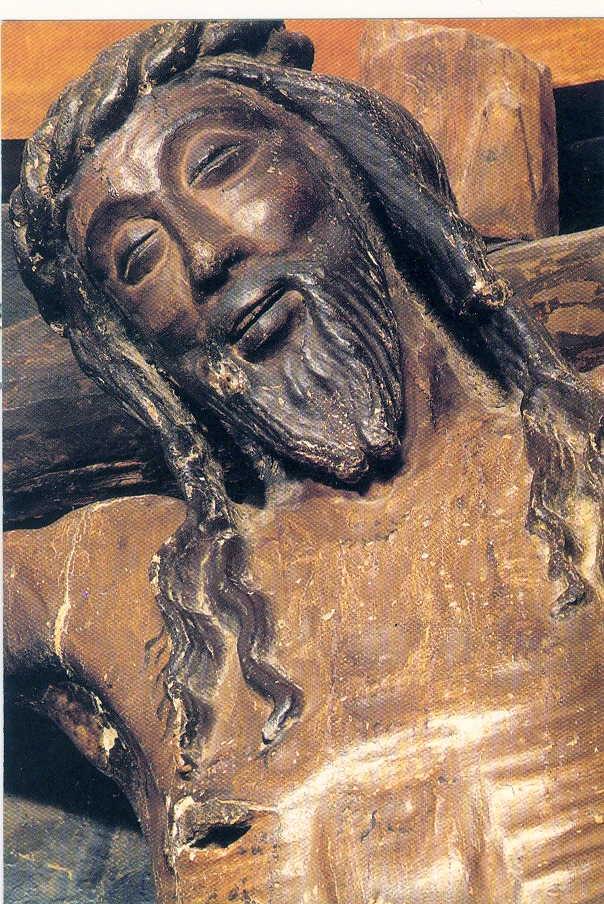 Tu amor me ha dado vida,
Tu amor me ha dado ser;
De Ti me viene todo
Y a Ti debe volver.
Gustoso, pues, te ofrezco
Mi haber, mi poseer,
Tu amor y gracia dame,
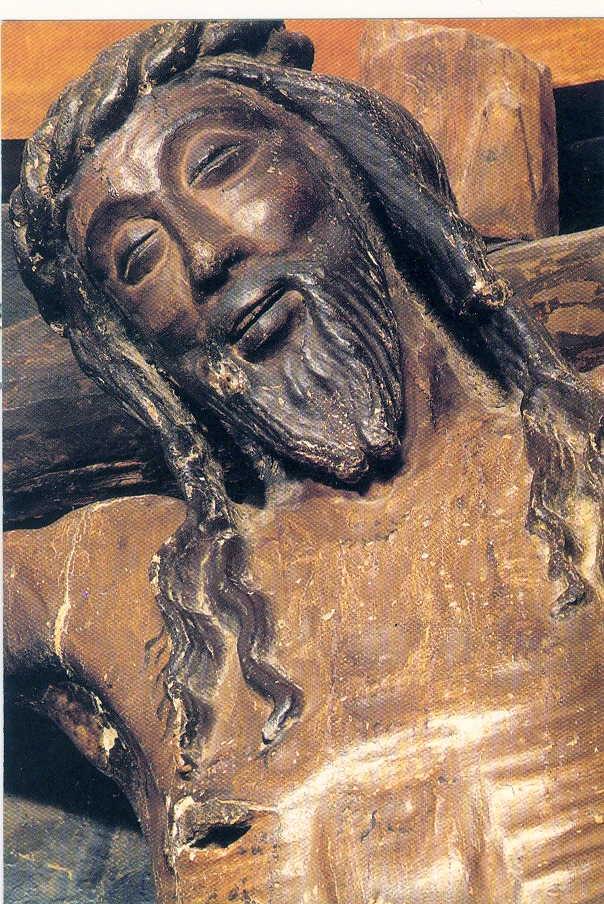 De más no he menester.
Amarte a Ti, Señor, 
en todas las cosas, 
y a todas en Tí. 
En todo amar y servir, 
en todo amar y servir.
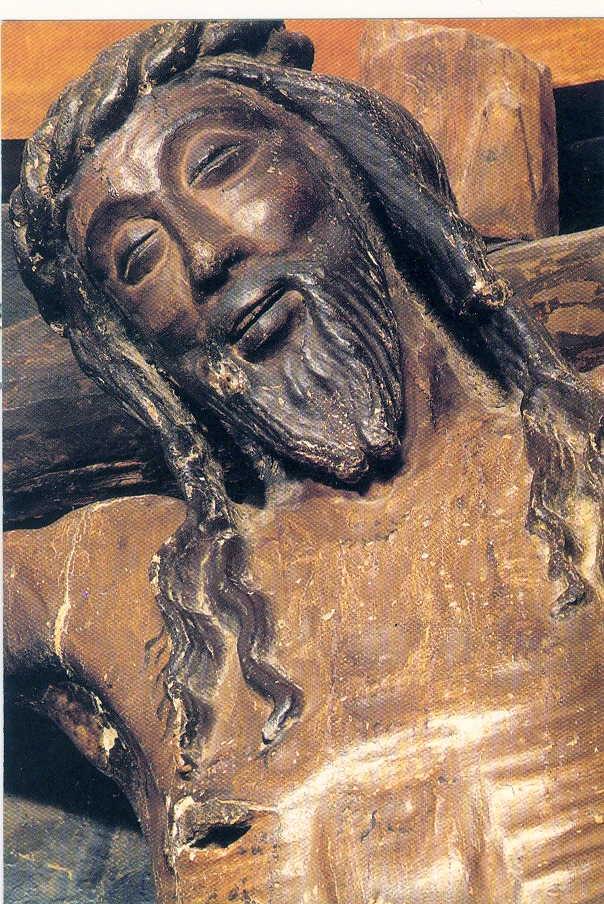